Class 5Intellectual Property
Keith A. Pray


socialimps.keithpray.net
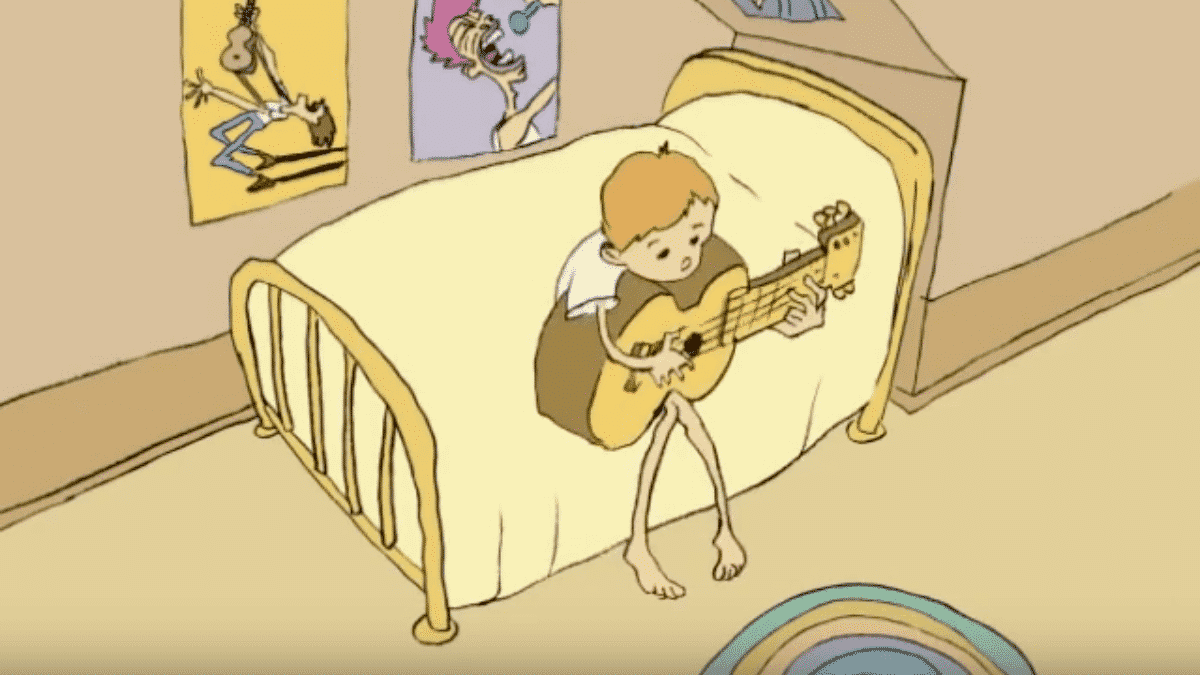 [Speaker Notes: Weird Al Yankovic “Don’t Download This Song” (3:53)2006-08-21 released exclusively as digital download
https://www.youtube.com/watch?v=zGM8PT1eAvY

Some Analysis Points:
- Slippery Slope Fallacy- CDs were most common way to obtain music- Winner take all society
- Virtue ethics, guilt, shame]
Papers
Will publish grades this weekend
Use template, saves time
Remove red placeholder text
You are responsible for exporting to docx results. WPI provides free MS Office.
Quantify 
Not terms like: less, more, a lot, huge, great, big, tiny, drastic, quicker, faster, easier, etc.
Avoid encyclopedic sources
https://socialimps.keithpray.net/assignments/references/ 
http://socialimps.keithpray.net/assignments/paper-guidelines/
© 2024 Keith A. Pray
2
[Speaker Notes: Save for next time:
Define terms
Quantify
Not terms like: less, more, a lot, huge, great, big, tiny, drastic, etc.
Avoid absolutes
Terms like: all, none, always, never
Difficult to prove, easy to show false
Read paper aloud to proof
Cite as specified [1]
Read assignment
many time lines missing (and space used describing history instead of providing argument)
many conclusions did not answer prompt
Be sure to put quotes around entire quote
State a strong, clear conclusion
First statement preferred
Provide Counter Point and Rebuttal
Counter Point and Rebuttal should directly relate
Print 2 sided and save a tree
Hyperbole is the best thing ever!
but not in these papers
Be wary of counter point strawman fallacy
Text book is not a primary source
Use template, saves time
Beware of fallacies
Avoid blogs, encyclopedias, and text book. These are generally not primary and high quality sources.]
Overview
Review
Assignment
Students Present
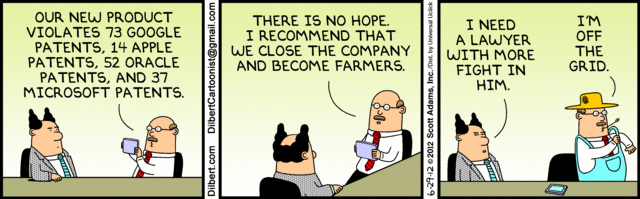 © 2024 Keith A. Pray
3
[Speaker Notes: Comments, observations, questions on IP Chapter?]
My Reading Notes
p. 168 “not have bothered to invent it.“ or had the time. 
p. 169 Any music entering public domain, not just classical.  Why does orchestra budget matter? Public domain year 1997/1999 from source published in 1996? 
p. 170 SaaS, Google Search example? “…before he gave them the plot.”? 
P. 171 “…cannot erase the memories...” Paycheck (2003) Does Google protect its name/trademark?
p. 173 When was instant photography invented?
p. 176 Mickey Mouse – CGP Grey “Copyright: Forever Less One Day”
p. 177 $150K for VP seems low.
p. 179 Felicity is also an affected party.
p. 182 4.4 #2 preferred assuming means published works more likely fair use. See p. 186
p. 186 Will Google do the same for music, movies, video games as books?
p. 187 What about lawsuits over a single hook sample? 
p. 188 Revenue != profit.
p. 192 Blocking 100% seems impossible.
p. 195 Any legitimate BitTorrent use examples since 2005? Newer examples of content before release date? How many people still use Pirate Bay, source 2009?
p. 197 “sold… systems… licensing agreement … hardware”? 
p. 198 Confidential source code very outdated. Code can be copyrighted.
p. 199 4.7.3 Safe Software Development references?
p. 202 What did the smartphone patent wars cost consumers?
p. 204 Pouring can of tomato juice into ocean != hard work/labor
p. 205 Developers often need the tool they make and share.  Good reputation can lead to more financial remuneration. Producers are currently allowed to share, just not forced. 3rd claim used by opposing argument too.
p. 206 It feels argument presented for SW not as strong as music, movies, art.
p. 207 Perhaps friends should not ask you to break the law? 
p. 208 With Dev/Sec/Ops adoption trending is long release cycles still true? 
p. 209 Shift to service may be most compelling. 2003 source too old for dependability claim. Is Perl still most popular? Source? 
p. 210 Who uses tape?
p. 211 “human-readable, lawyer-readable…” 
p. 212 Image text too small. How strong is Creative Commons chain of reasoning?
p. 215 AI in further reading but how much in chapter?
Questions I liked: 21, 26
© 2024 Keith A. Pray
4
[Speaker Notes: SaaS = Software As A Service]
Group QuizFor each On the left answer a–d on Right
Trademark
Copyright
Patent
Trade Secret
What does it protect?

Qualifications required?

How long does protection last?


Specific example currently protected?
© 2024 Keith A. Pray
5
[Speaker Notes: Trademark
Used to denote a product or service.
Apply in specific areas of commerce. Only applies in specified area of business
Indefinite term as long as in use and protected against becoming a common noun or verb. 
You do not have to register a trademark unless you want to bring litigation before a federal court (there are other benefits too, but what are they?)
Copyright
Expression, not ideas: Fuzzy. E.g. derivative works, characters, merchandising, plots.
Mickey Mouse, Tarzan.
US Default : Original Author, Exception: work for hire, Transferred: yes
Rights: Publication, Performance / exhibition, Adaptation to other media, Excerpting, Attribution, Derivative works
US Term: Lifetime of author plus 70 years., 95 years for companies.
Governed by US law and international treaties (e.g. WIPO).
Fair Use: News reporting, reviews, etc., Scholarly / educational use, Private, non-commercial use, Lending libraries and archives
Fair Use restrictions: Admission charge, Re-transmission
In general, you can: Read, view, play, etc., Copy for personal use., Time-shift, Space-shift
In general, you cannot: Copy for others., Transfer to someone else but  keep a copy., Show / perform it publicly.
What about video rentals?
Rationale: Encourage creativity. Encourage dissemination. Balance between private and public good. It’s a social contract.
Patent
A mechanism, process, or composition of matter. 
Must be: Novel. Useful. Non-obvious. Described clearly. Must do what it says.
Usual term 20 years.
Utility and plant patents: 20 years.
Design patents last 14 years. (ornamental design of functional item)
Provisional patent gives 1 year, before full patent
Trade Secret
You must take steps.
Enforceable by: Contracts, Laws against industrial espionage.]
Group QuizFor each On the left answer a–d on Right
Trademark
Copyright
Patent
Trade Secret
What does it protect?
 
Qualifications required?
 
How long does protection last?
							
Specific example currently protected?
© 2024 Keith A. Pray
6
[Speaker Notes: Trademark
Protect: Used to denote a product or service.
Only applies in specified area of business
You do not have to register a trademark unless you want to bring litigation before a federal court (there are other benefits too, but what are they?
Qualification: Unique in specific area of commerce
Term: Indefinite term as long as in use and protected against becoming a common noun or verb.]
Group QuizFor each On the left answer a–d on Right
Trademark
Copyright
Patent
Trade Secret
What does it protect?
Mark denoting product or service
Qualifications required?
Unique in specific area of commerce
How long does protection last?
While in use and protected against common noun or verb usage. Need to register to sue.
Specific example currently protected?
© 2024 Keith A. Pray
7
[Speaker Notes: Trademark
Protect: Used to denote a product or service.
Only applies in specified area of business
You do not have to register a trademark unless you want to bring litigation before a federal court (there are other benefits too, but what are they?
Qualification: Unique in specific area of commerce
Term: Indefinite term as long as in use and protected against becoming a common noun or verb.]
Group QuizFor each On the left answer a–d on Right
Trademark
Copyright
Patent
Trade Secret
What does it protect?
 				
Qualifications required?
 
How long does protection last?
 				
Specific example currently protected?
© 2024 Keith A. Pray
8
[Speaker Notes: Copyright
Protect
Expression, not ideas: Fuzzy. E.g. derivative works, characters, merchandising, plots.
Mickey Mouse, Tarzan.
US Default : Original Author, Exception: work for hire, Transferred: yes
Rights: Reproduce, Publish (distribute to public), Display/Exhibition, Perform, Adaptation to other media, Excerpting, Attribution, Derivative works
Fair Use: 
News reporting, reviews, etc., Scholarly / educational use, Private, non-commercial use, Lending libraries and archives
Restrictions: Admission charge, Re-transmission
In general, you can: Read, view, play, etc., Copy for personal use., Time-shift, Space-shift
In general, you cannot: Copy for others., Transfer to someone else but  keep a copy., Show / perform it publicly.
Required: Original
US Term: Lifetime of author plus 70 years., 95 years for companies.
Governed by US law and international treaties (e.g. WIPO).
Rationale: Encourage creativity. Encourage dissemination. Balance between private and public good. It’s a social contract.]
Group QuizFor each On the left answer a–d on Right
Trademark
Copyright
Patent
Trade Secret
What does it protect?
Expression, not ideas. Derivative work, publication, performance
Qualifications required?
Original
How long does protection last?
Author lifetime + 70 years, 95 years for companies
Specific example currently protected?
© 2024 Keith A. Pray
9
[Speaker Notes: Copyright
Protect
Expression, not ideas: Fuzzy. E.g. derivative works, characters, merchandising, plots.
Mickey Mouse, Tarzan.
US Default : Original Author, Exception: work for hire, Transferred: yes
Rights: Reproduce, Publish (distribute to public), Display/Exhibition, Perform, Adaptation to other media, Excerpting, Attribution, Derivative works
Fair Use: 
News reporting, reviews, etc., Scholarly / educational use, Private, non-commercial use, Lending libraries and archives
Restrictions: Admission charge, Re-transmission
In general, you can: Read, view, play, etc., Copy for personal use., Time-shift, Space-shift
In general, you cannot: Copy for others., Transfer to someone else but  keep a copy., Show / perform it publicly.
Required: Original
US Term: Lifetime of author plus 70 years., 95 years for companies.
Governed by US law and international treaties (e.g. WIPO).
Rationale: Encourage creativity. Encourage dissemination. Balance between private and public good. It’s a social contract.]
Group QuizFor each On the left answer a–d on Right
Trademark
Copyright
Patent
Trade Secret
What does it protect?
 				
Qualifications required?
 				
How long does protection last?
 
 
 
Specific example currently protected?
© 2024 Keith A. Pray
10
[Speaker Notes: Patent
Protect: A mechanism, process, or composition of matter. 
Qualifications: Must be: Novel. Useful. Non-obvious. Described clearly. Must do what it says.
Term: 
Usual 20 years.
Utility and plant patents: 20 years.
Design patents last 14 years. (ornamental design of functional item)
Provisional patent gives 1 year, before full patent]
Group QuizFor each On the left answer a–d on Right
Trademark
Copyright
Patent
Trade Secret
What does it protect?
Mechanism, process, composition of matter
Qualifications required?
Novel, useful, non-obvious, described clearly, must function 
How long does protection last?
Utility and plant: 20 years
Design: 14 years
Provisional adds 1 year
Specific example currently protected?
© 2024 Keith A. Pray
11
[Speaker Notes: Patent
Protect: A mechanism, process, or composition of matter. 
Qualifications: Must be: Novel. Useful. Non-obvious. Described clearly. Must do what it says.
Term: 
Usual 20 years.
Utility and plant patents: 20 years.
Design patents last 14 years. (ornamental design of functional item)
Provisional patent gives 1 year, before full patent]
Group QuizFor each On the left answer a–d on Right
Trademark
Copyright
Patent
Trade Secret
What does it protect?
 
Qualifications required?
 				
How long does protection last?
 
Specific example currently protected?
© 2024 Keith A. Pray
12
[Speaker Notes: Trade Secret
Protect: Anything with business value
Qualifications: You must take steps to keep it secret: Non Disclosure Agreement, protected storage, compartmentalization, etc.
Term: As long as the secret is kept
Enforceable by: Contracts, Laws against industrial espionage.]
Group QuizFor each On the left answer a–d on Right
Trademark
Copyright
Patent
Trade Secret
What does it protect?
Anything
Qualifications required?
Must take steps to keep secret, e.g. Non-Disclosure Agreements, contracts
How long does protection last?
As long as kept secret
Specific example currently protected?
© 2024 Keith A. Pray
13
[Speaker Notes: Trade Secret
Protect: Anything with business value
Qualifications: You must take steps to keep it secret: Non Disclosure Agreement, protected storage, compartmentalization, etc.
Term: As long as the secret is kept
Enforceable by: Contracts, Laws against industrial espionage.]
Overview
Review
Assignment
Students Present
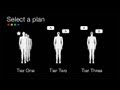 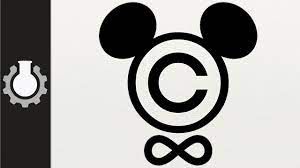 © 2024 Keith A. Pray
14
[Speaker Notes: But first take a look at:
CGP Grey
Copyright: Forever Less One Day (6:27)
https://www.youtube.com/watch?v=tk862BbjWx4

Tom Scott
http://tomscott.com
Welcome To Life (2:44)
https://www.youtube.com/watch?v=IFe9wiDfb0E&feature=youtu.be]
Assignment - Self Search 1/3
What Really
Is You?
1 Page 
Paper
Filter
Inspiration
Profile
Could Be You
Filter
© 2024 Keith A. Pray
15
Assignment - Self Search 2/3 Discussion Board
Post search techniques
Do not repeat entries.
Use techniques listed to produce a profile that could be you.
Not responsible for techniques posted less than 24 hours before due
Filter first profile so that the information is for you.
Provide as paper appendix
Summary is fine. No details needed unless you for making a point.
Consider:
Exactly how did the data get there?
How can this data be used?
Is this a secondary use?
Did you authorized use of the data? If not and you want to, request its use be discontinued and share the experience. 
Be creative, anyone can type a name into Google
Do not pay for search services
Subscribe to the Discussion Board
© 2024 Keith A. Pray
16
Assignment - Self Search 3/3 1 Page Paper
Decide how, if at all, you, or people in general, should change their online activities.
Example considerations:
What impression would the profile make on a potential employer?
What would an elder family member (or equivalent) think?
Are you comfortable with what you found or did not find?
Did your views of protecting your privacy change?
Refer to search results to support your conclusion
5 High quality sources still required
Sites used in search techniques do not count
© 2024 Keith A. Pray
17
Overview
Review
Assignment
Students Present
© 2024 Keith A. Pray
18
AI-Generated Art
Isabella Battaglia
© 2024 Keith A. Pray
19
What is AI Art?
Isabella Battaglia
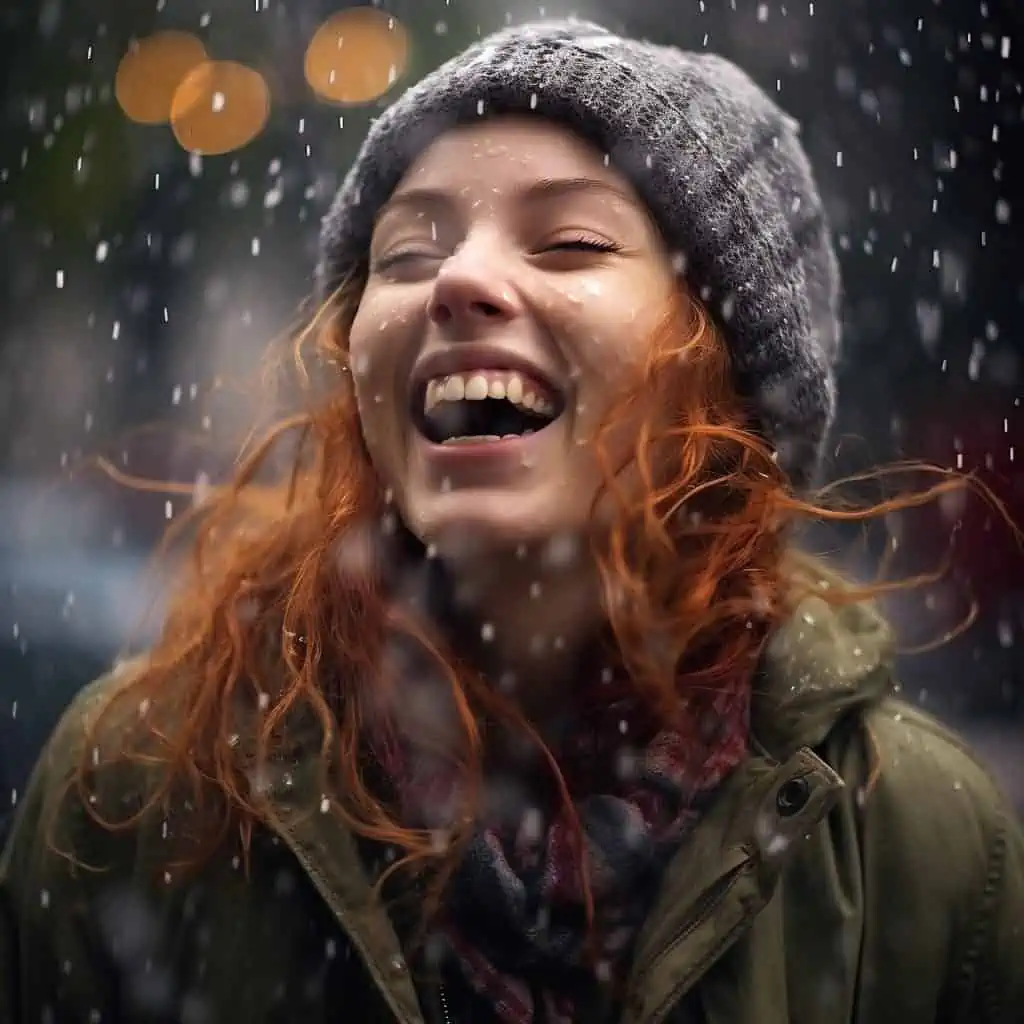 AI art programs are trained with images from the internet
Given prompts to generate an image

“Joyful portrait of someone laughing in the rain, using high shutter speed to freeze raindrops.” [2]
Example of AI-generated art
© 2024 Keith A. Pray
20
[Speaker Notes: - “Apps like DALL-E 2 and Midjourney are built by scraping millions of images from the open web, then teaching algorithms to recognize patterns and relationships in those images and generate new ones in the same style.” [1]

Can use any sort of prompt, from very detailed to only a few words.

Prompts can have instructions to make the image look like it was taken from different types of cameras, as well as specified camera settings

(picture from [2])]
Artists or Not?
Isabella Battaglia
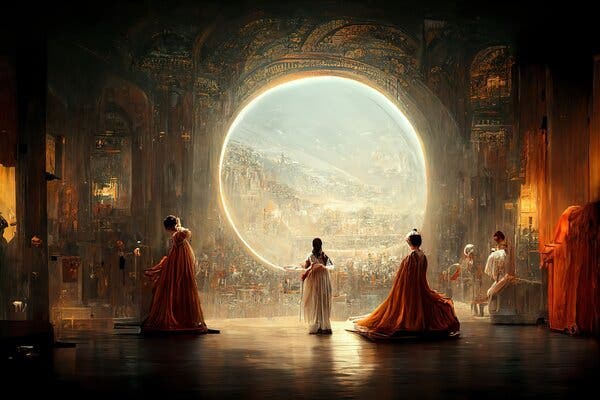 79% of human artists don’t believe that AI-generated art should be called art [3]
Théâtre D’opéra Spatial [1]
The essence of art
Théâtre D’opéra Spatial, the winning piece in the Colorado State Fair
© 2024 Keith A. Pray
21
[Speaker Notes: Théâtre D’opéra Spatial, AI art prompted by Jason Allen, won first place in a Colorado art fair and the story blew up on social media [1]
Many people believe that art is a talent, a skill, which isn’t needed for AI art
Traditional artists believe that “the essence of art lies in the human touch, emotions and subjective interpretation.” [6]
“Many artists view AI-generated art as lacking the depth, complexity and storytelling of human imagination and intuition.”
Artists don’t like how AI can mimic human emotion, all the skill and effort that goes into a single art piece, and how AI can do these things very easily


(picture from [1])]
Not Just Visual Art
Isabella Battaglia
Heart on My Sleeve – AI music using Drake and The Weeknd [4]
AI song about cats using Eminem [8]
Ethics of using someone’s likeness to train AI
Consent
Royalties
Reputation
© 2024 Keith A. Pray
22
[Speaker Notes: People training AI to mimic styles of musical artists
Heart on My Sleeve was super popular on TikTok and Spotify, gaining 9 million views before being removed from these platforms
AI song about cats using Eminem’s voice was also taken down

Does the AI artist need to get consent from the original artist to use their voice to train the AI?
Or not, because the voice used in the generated song isn’t actually the artist?
Is it ethical to use an artist’s likeness to gain popularity, but not pay them because it technically isn’t the artist? 
AI could generate lyrics that the artist would never actually sing, potentially damaging the artist’s reputation [8]]
Issues
Isabella Battaglia
Is it legal?
Should AI art receive copyright protection?
“….unhappy to learn that pictures of their work were used without someone informing them, asking for consent, or paying for their use.” [5]
“Many artists online have specifically called out Midjourney… alleging that the company stole their work without their permission.” [9]
Artists not getting paid for their work being used

Makes it harder for artists to “stand out and make a living.” [6]
© 2024 Keith A. Pray
23
[Speaker Notes: Generally legal unless it infringes on someone else’s copyright or intellectual property rights [6]
One opinion is that some AI-generated works should receive copyright protection because AI programs are just tools that humans use to create art [7]
Another is that copyright should only be recognized in works “created by a human being,” comparing AI generated art to a living garden, because it doesn’t have a human author and therefore is not copyrighted [7]

Some organizations, such as Getty Images and Nature, have banned AI-generated images [6] 
Major game dev studios also banned AI art due to possible legal copyright issues. [6]

Because there are so many AI generated art pieces, traditional artists worry about their own art standing out from the rest and gaining much needed attention for them
Using AI art generation is easier and cheaper than commissioning an artist, causing artists to lose revenue.
Midjourney makes money from monthly subscriptions that range from $10 to $120 [9]
“[artists] are struggling to pay their rent, pay their bills. Their rates for commissions are being slashed because people are losing value.” [9]]
Issues (cont.)
Isabella Battaglia
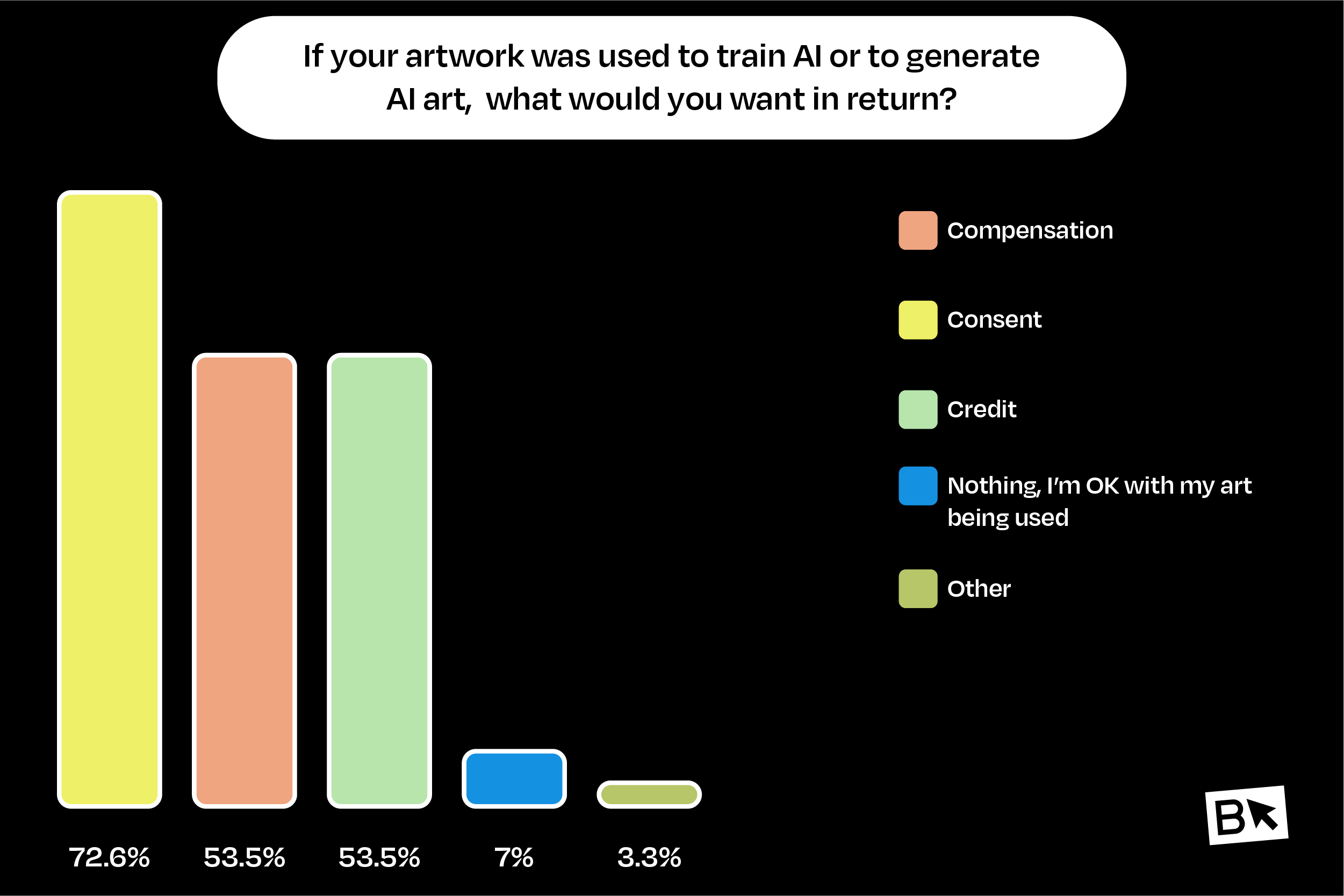 72.6% want consent
53.5% want credit and compensation
54.6% of artists think that generative AI technology will impact their ability to generate income from their own artwork [10]

Spawning, a site with tools for artists
Survey results of what people want in return for their art being used for training
© 2024 Keith A. Pray
24
[Speaker Notes: A survey for artists shows that 72.6% want consent for their art being used to train AI art generators, and 53.5% want to be credited and compensated for their work [10]
Most artists, however, are not given credit
“the artists who provided the intelligence and creativity… were not asked for their consent. They were not given any credit. And they have not received one cent in compensation.” [9]

Spawning is a site with tools for artists to help them better understand and control how their online art is used in datasets [5]
Spawning released a search engine called haveibeentrained.com, it intends to offer a way for people to opt out or in to datasets used for training [5]
Spawning goal = let it be known that consensual data collection benefits everyone [5]


(picture from [10])]
Conclusions
Isabella Battaglia
AI generated art is problematic for artists’ careers


Copyright laws for AI generation technology should be instated
© 2024 Keith A. Pray
25
References
Isabella Battaglia
[1] Roose, Kevin, “An A.I.-Generated Picture Won an Art Prize. Artists Aren’t Happy.” (The New York Times, September 2, 2022),  https://www.nytimes.com/2022/09/02/technology/ai-artificial-intelligence-artists.html, September 5, 2024.
[2] Arnautu, Eduard, “30 Best AI Art Prompts for AI Image Generators” (MSPowerUser, July 26, 2024), https://mspoweruser.com/prompts-ai-art/, September 5, 2024.
[3] Katatikarn, Jasmine, “AI Art Statistics: The Ultimate List in 2024” (Academy of Animated Art, February 15, 2024), https://academyofanimatedart.com/ai-art-statistics/, September 5, 2024.
[4] Reed, Rachel, “AI created a song mimicking the work of Drake and The Weeknd. What does that mean for copyright law?” (Harvard Law Today, May 2, 2023), https://hls.harvard.edu/today/ai-created-a-song-mimicking-the-work-of-drake-and-the-weeknd-what-does-that-mean-for-copyright-law/, September 5, 2024.
[5] Metz, Rachel, “These artists found out their work was used to train AI. Now they’re furious” (CNN, October 21, 2022), https://www.cnn.com/2022/10/21/tech/artists-ai-images/index.html, September 5, 2024.
[6] Abdullahi, Aminu, “Behind the Controversy: Why Artists Hate AI Art” (TechRepublic, November 15, 2023), https://www.techrepublic.com/article/ai-art-controversy/, September 5, 2024.
[7] Zirpoli, Christopher, “Generative Artificial Intelligence and Copyright Law” (Congressional Research Service, September 29, 2023), https://crsreports.congress.gov/product/pdf/LSB/LSB10922, September 5, 2024.
[8] Veltman, Chloe, “When you realize your favorite new song was written and performed by … AI” (National Public Radio, April 21, 2023), https://www.npr.org/2023/04/21/1171032649/ai-music-heart-on-my-sleeve-drake-the-weeknd, September 5, 2024.
[9] Yang, Angela, “A list going viral reveals famous artists whose work was used to train AI generator” (NBC News, January 4, 2024), https://www.nbcnews.com/tech/tech-news/famous-artists-trained-ai-generator-viral-list-rcna131995, September 6, 2024.
[10] Madhu, Abhjeeth, “Survey Reveals 9 out of 10 Artists Believe Current Copyright Laws are Outdated in the Age of Generative AI Technology” (Book an Artist, 2023), https://bookanartist.co/blog/2023-artists-survey-on-ai-technology/, September 6, 2024.
© 2024 Keith A. Pray
26
Copyright AI INPUt
Natalie Prezhdo
© 2024 Keith A. Pray
27
Training AI Models
Natalie Prezhdo
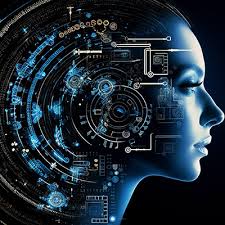 Require a lot of data
First ”tokenize” the contexts of the works used as data
Based on the current features the usual next feature
create an algorithm to predict what the next element would be
© 2024 Keith A. Pray
28
[Speaker Notes: Tokenize – make the data into groups of statistical features to see the corelations between them]
Copyright
Natalie Prezhdo
Copyright only protects the original expression of the work 
Could be considered transformative
Photos of dogs do not give you copyright over the general features of a dog just the photo of your dog
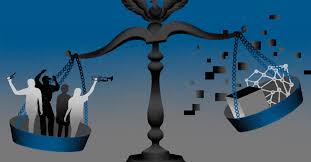 © 2024 Keith A. Pray
29
[Speaker Notes: Argument could be made that since its not the exact same work generative AI does not break copyright]
Arguments against aI
Natalie Prezhdo
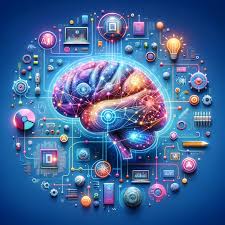 Since works of visual art is at the very core of AI art it should be more scrutinized 
Use of their data was not transformative and for commercial use 
Not under fair use
In the UK AI systems need to be trained under entirely public domain works
<Graphic as big as will fit>
© 2024 Keith A. Pray
30
[Speaker Notes: <speaker notes>]
Conclusion
Natalie Prezhdo
Copyright law needs to be updated
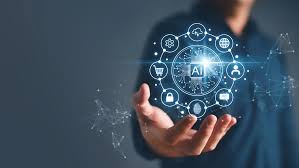 © 2024 Keith A. Pray
31
[Speaker Notes: With how fast AI technology has been spreading the judicial and the law making system has not been able to keep up with the demand for new copyright law a which now needs to be updated]
References
Natalie Prezhdo
[1] Generative AI, UK Copyright and Open Licences, Andrew Johnson, https://f1000research.com/articles/13-134/v 
[2] Elaborating a Human Rights-Friendly Copyright Framwork for AI, Christophne Geiger, https://link.springer.com/content/pdf/10.1007/s40319-024-01481-5.pdf 
[3] Generative AI is a Crisis for Copyright Law, Kate Crawford and Jason Schultz, https://issues.org/generative-ai-copyright-law-crawford-schultz/ 
[4] Generative AI Meets Copyright, Pamela Samuelson, https://www.science.org/doi/10.1126/science.adi0656 
[5] Rethinking Copyright exepctions in the era of generative AI: Balencing innovation and intellectual property Protection, Saliltron Thongmeensuk, https://onlinelibrary-wiley-com.ezpv7-web-p-u01.wpi.edu/doi/epdf/10.1111/jwip.12301
© 2024 Keith A. Pray
32
Encrypted Messengers Dilemma
Vasilii Gorbunov
© 2024 Keith A. Pray
33
[Speaker Notes: I want to talk about the encrypted messenger technology which is neutral or positive by intentions and it’s potential bad outcomes .]
Telegram CEO list of charges (Translated [1] )
Vasilii Gorbunov
Complicity in managing an online platform to enable an illegal transaction in an organized group: This charge carries a maximum penalty of 10 years in prison and a €500,000 fine.
Refusal to communicate information or documents necessary for legally authorized interceptions when requested by the authorities.
Complicity in the offenses of:
    - Making available, without legitimate reason, a program or data designed to damage an automated data processing system.
    - Distribution in an organized group of images of minors depicting child pornography.
    - Drug trafficking.
   -  Fraud in an organized group.
    - Criminal association with the intent to commit crimes or offenses.
Money laundering of crimes or offenses in an organized group.
Provision of cryptology services aimed at ensuring confidentiality without proper declaration.
Provision and importation of cryptology means that do not solely ensure authentication or integrity control without prior declaration.
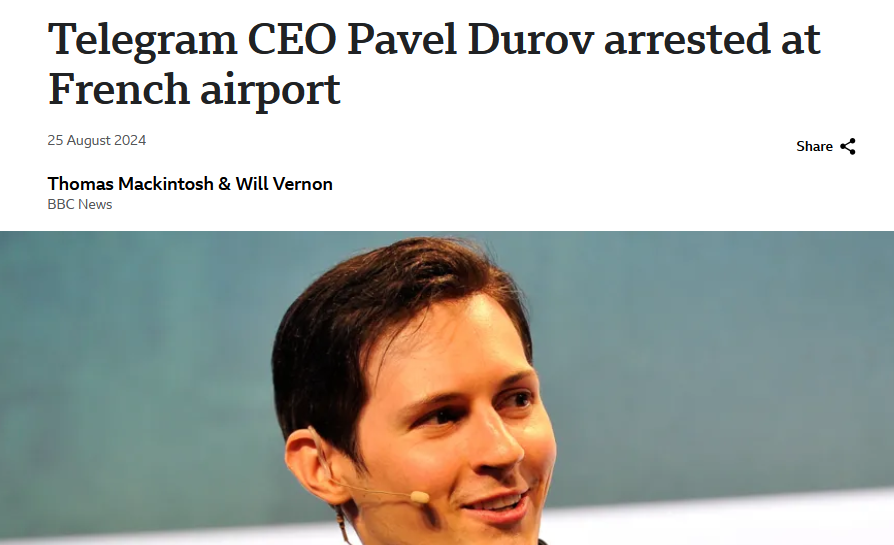 BBC News https://www.bbc.com/news/articles/ckg2kz9kn93o
© 2024 Keith A. Pray
34
[Speaker Notes: As many of you heard about events happening on the course of last week, there are new threats revealed for abuse of Encrypted Messenger Technology. This is a list of charges I translated from French prosecutor office, The list is a valuable source of Ethical issues with the usage of the technology, so I will go through all the points of this list and add some new ones after.]
Vasilii Gorbunov
Refusal to communicate information or documents necessary for legally authorized interceptions when requested by the authorities.
The platform doesn’t turn in the users to authorities
+1 point to privacy and free speech
-1 point: even by the court order (which is a society representative)
Making available, without legitimate reason, a program or data designed to damage an automated data processing system.
Poor executable file limits facilitate spread of viruses, malware, etc. 
-1 point to cybersecurity of users
CFAA (Computer Fraud and Abuse Act) [3] is used for sharing dangerous code snippets the same way as damaging soft (facilitate creating of such). Be careful with sharing or getting code snippets.
Example of limits: Stack Overflow prohibits the posting of malicious, destructive, or harmful code [4]
© 2024 Keith A. Pray
35
[Speaker Notes: The first point means that the service does not collaborate with authorities preserving the privacy and free speech of users, on the other hand doesn’t follow the orders of court which is also a rue of a healthy society, we see the Rule Utilitarism conflict here. The second point demonstrates free spread of damaging soft, I wanted to mention the important conflict for computer science: good intention to share knowledge against bad causes that this knowledge is used for. In term of dangerous code, this conflict has been solved differently for code sharing platforms.]
Vasilii Gorbunov
- Distribution in an organized group of images of minors depicting child pornography.    - Drug trafficking.   -  Fraud in an organized group.    - Criminal association with the intent to commit crimes or offenses.Money laundering of crimes or offenses in an organized group.
Poor moderation of direct criminal activities
Provision of cryptology services aimed at ensuring confidentiality without proper declaration.
Provision and importation of cryptology means that do not solely ensure authentication or integrity control without prior declaration.
No clear explanation of the level of privacy and services provided
Integration with chat bots that have uncertain security and intents.
No clear understanding of the app intent to use your data (for processing, for sharing with third parties and governments)
Authentication inequality
© 2024 Keith A. Pray
36
[Speaker Notes: List of several crimes that they claim to be happening through the messenger, note that some are informational sharing crimes, others more like organizational actions for crimes in offline  world. 
Last two points cover unclear explanation of exact privacy features of the service to users as well as ambiguous anonymity status – some countries require a passport to be bind to phone number.]
Other conflicts:Recruiting new criminals
Vasilii Gorbunov
Promotion of criminal channels on streets
Promotion of to criminal channels on other platforms (including 24-hour stories)
Burden to other platforms
Burden to cities with monitoring and repainting over graffiti with links 
Burden to police, officers are forced to participate in Entrapment manner
© 2024 Keith A. Pray
37
[Speaker Notes: It is true that criminals might had found other ways to communicate and perform their illegal actions in absence of the subject service, so we can only say that it is not decreasing existing criminal activity. 
On the other hand, the service provides means for active non-networking (fishing) ways to recruit new criminals online and offline, potentially regardless their age.]
Other conflicts:information hazards
Vasilii Gorbunov
Access to information only used by professionals or licensed professionals, E.G.:
Production of controlled substances, biohazard and explosive.
Medical diagnostic criteria (may provoke people to self medicate instead of going for help)
Etc.
© 2024 Keith A. Pray
38
[Speaker Notes: <speaker notes>]
Other conflicts:information hazards
Vasilii Gorbunov
People looking for a Doomscrolling information 
Positive feedback loops of information and events [5]
Several phenomena follow this dynamic and create loops of unnecessary suffering for lots of people.
More news on corruption
“Everyone is taking bribes, I will too”
More corruption
© 2024 Keith A. Pray
39
[Speaker Notes: <speaker notes>]
Discussion
Vasilii Gorbunov
Conflict: the right for knowledge vs massive damage of this knowledge. 
Conflict: privacy vs fighting crime. Facilitating both criminals and Entrapment. 
Conflict: facilitating existing criminals or creating new ones. Both are wrong.
Conflict: free speech vs collaborating with government. Unsertain alignment of the company – it gives opportunity for governments to use it against people.
Conflict: Piracy. Free access to art and information vs losses for authors and producers.
Discuss other conflicts e.g. cyberbullying.
© 2024 Keith A. Pray
40
[Speaker Notes: <speaker notes>]
Vasilii Gorbunov
Conclusions:Create such app?
Rule Utilitarism: increase privacy and free speech - good idea
Act Utilitarism: excessive damage to people and society.
use such app (for an ethical user) ?
Kantianism, Rule Utilitarism, Virtue Ethics: the communication privacy with another person is end in themselves attitude, honesty and trust are virtues.
Can you become a criminal by simply using this app?
© 2024 Keith A. Pray
41
[Speaker Notes: <speaker notes>]
References
Vasilii Gorbunov
[1] Parquet de Madame la Procureure de la République, Communiqué de presse (Paris, August 28, 2024).
[2] BBC News, Telegram CEO Pavel Durov arrested at French airport, (BBC, Date), https://www.bbc.com/news/articles/ckg2kz9kn93o (Accessed: [9/3/2024]).
[3] 18 U.S.C. § 1030 - Computer Fraud and Abuse Act (CFAA).

[4] Stack Overflow. Code of Conduct. Stack Overflow, https://stackoverflow.com/conduct. Accessed [Accessed: 9/3/2024].
[5] Does Corruption Corrupt? The Behavioral Effects of Mediated Exposure to Corruption. International Journal of Public Opinion Research, 34(1), edab031. https://doi.org/10.1093/ijpor/edab031. Published 10 December 2021.
© 2024 Keith A. Pray
42
Class 5The End
Keith A. Pray


socialimps.keithpray.net
[Speaker Notes: This is the end. Any slides beyond this point are for answering questions that may arise but not needed in the main talk. Some slides may also be unfinished and are not needed but kept just in case.]
what works well Online With Zoom
Sign in with First and Last Name
Stay muted unless you are going to speak
To speak use the raise your hand feature 
To answer yes/no questions use the “yes” ”no” buttons
Turn your camera on
Wait until the end of student presentations to ask questions
Write them down so you don’t forget
© 2024 Keith A. Pray
44